Tax havens: International tax avoidance and evasion
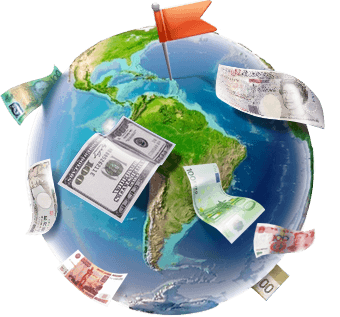 1.1. What are tax havens?
Tax havens: International tax avoidance and evasion
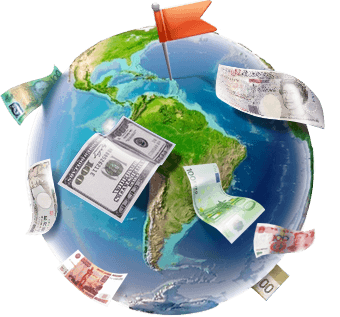 1.1. What are tax havens?
Tax havens: International tax avoidance and evasion
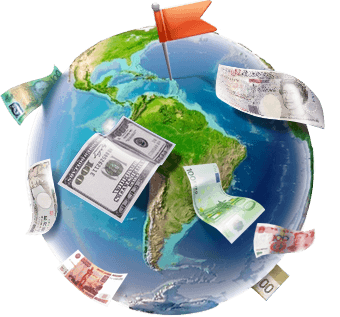 1.2. The tax havens preferred by most companies worldwide
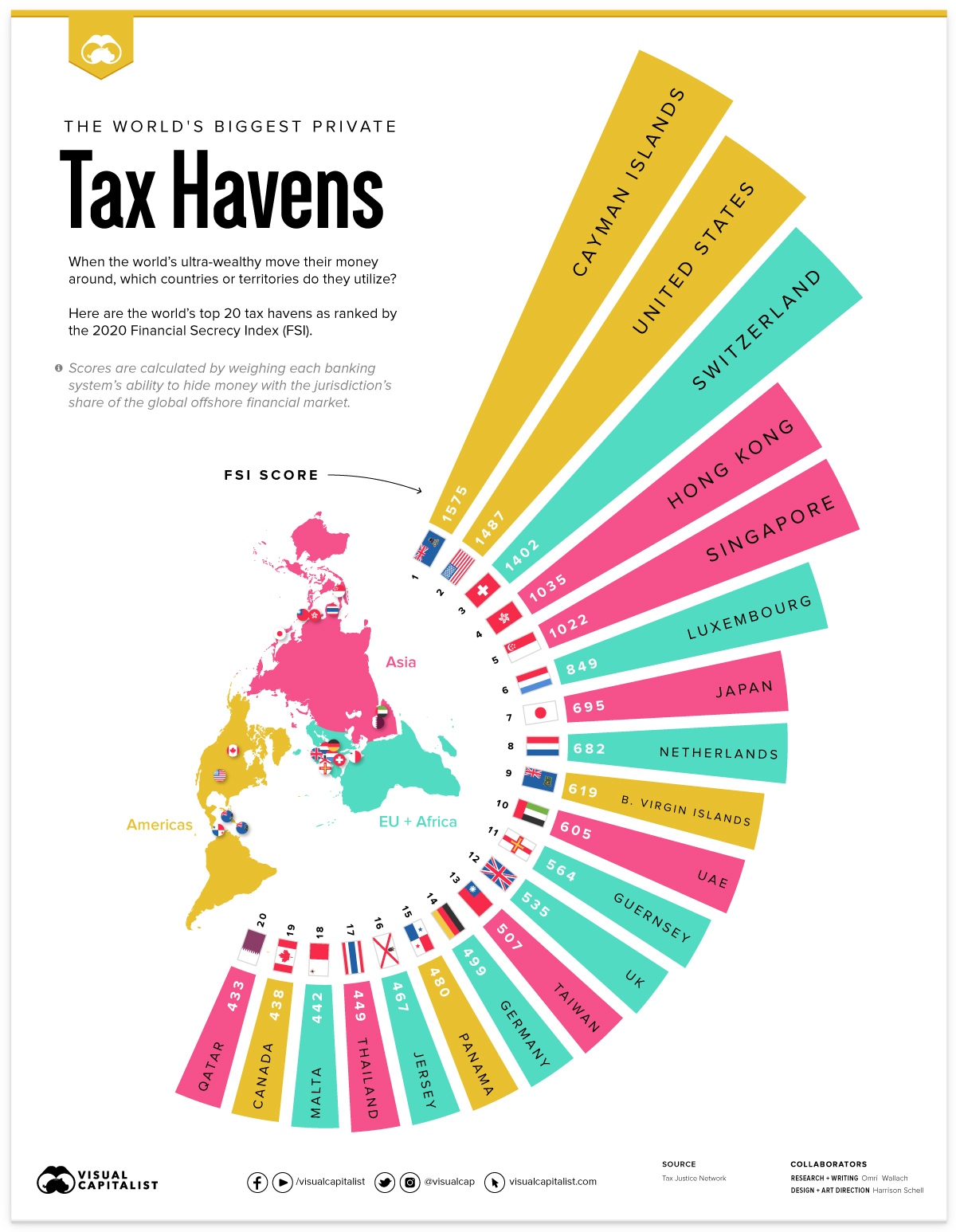 Tax havens: International tax avoidance and evasion
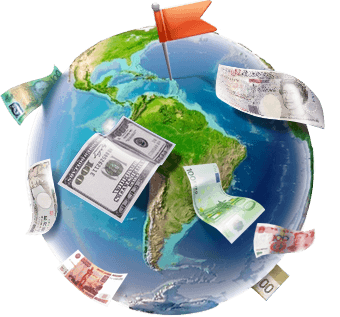 1.2. The tax havens preferred by most companies worldwide
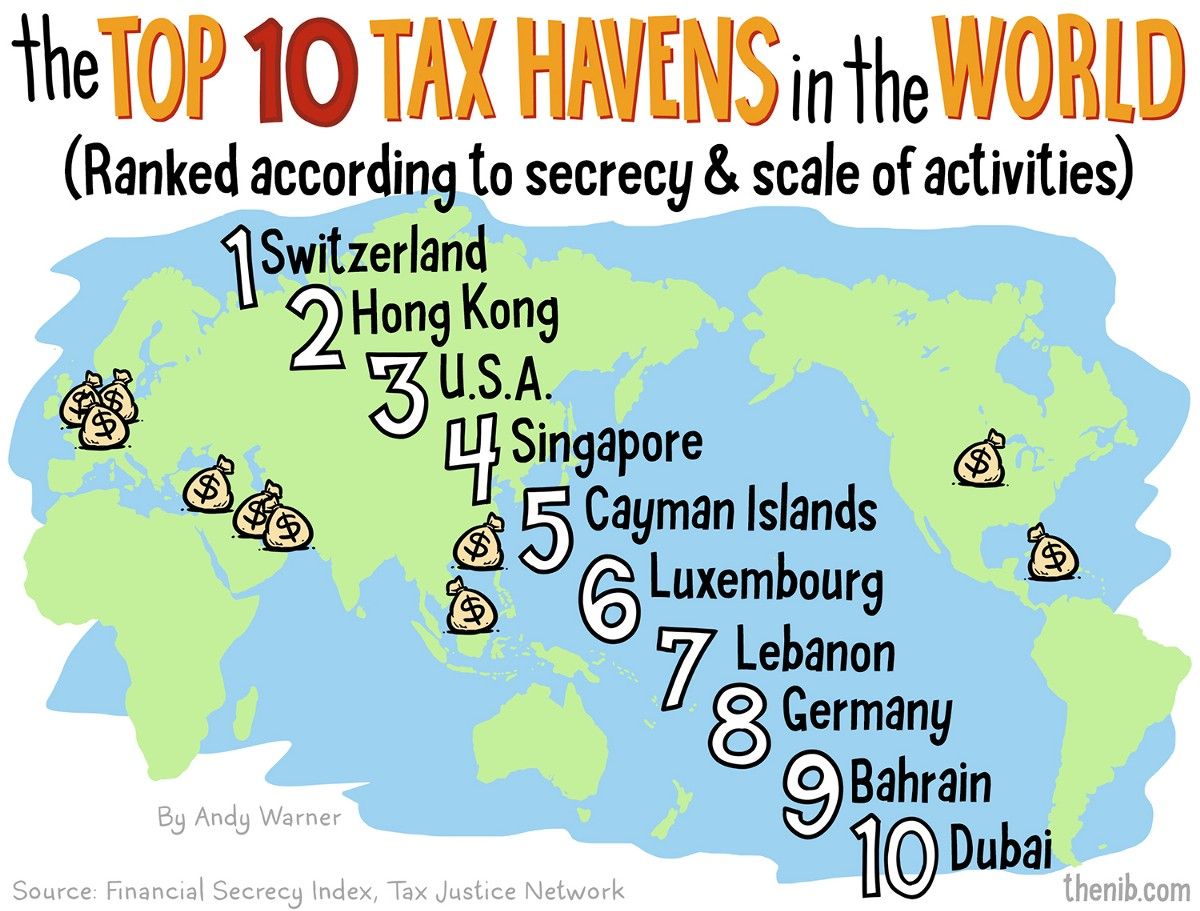 Tax havens: International tax avoidance and evasion
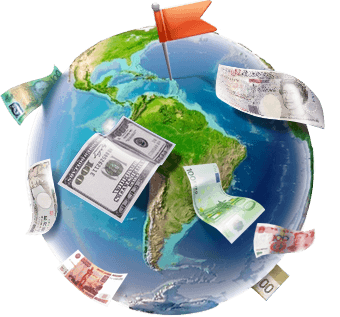 1.3. What are offshore companies
Tax havens: International tax avoidance and evasion
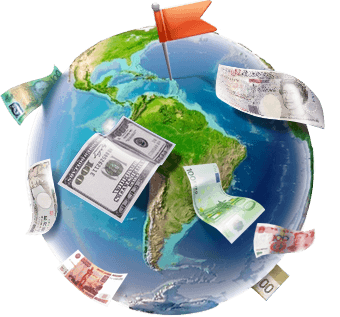 2.1. Conceptual definition of taxation
Tax havens: International tax avoidance and evasion
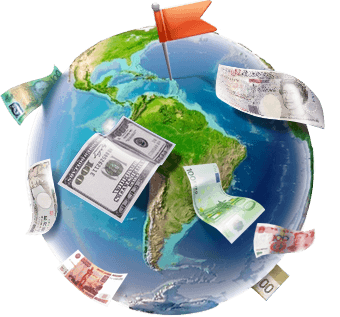 2.2. Objectives of fiscal policy
Tax havens: International tax avoidance and evasion
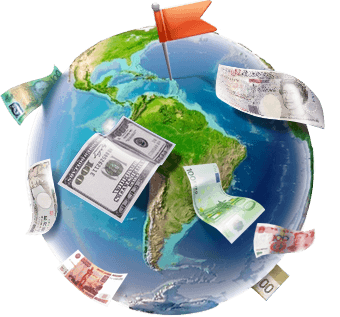 2.3. Direct and Indirect taxes